Муниципальное бюджетное учреждение культурыЧастинская централизованная библиотечная системаНожовская сельская библиотека - музей
«Библиотека и семья – грани взаимодействия»
Зав. Библиотекой 
А. Н. Бобылева
Открытие семейного клуба «Домовёнок»
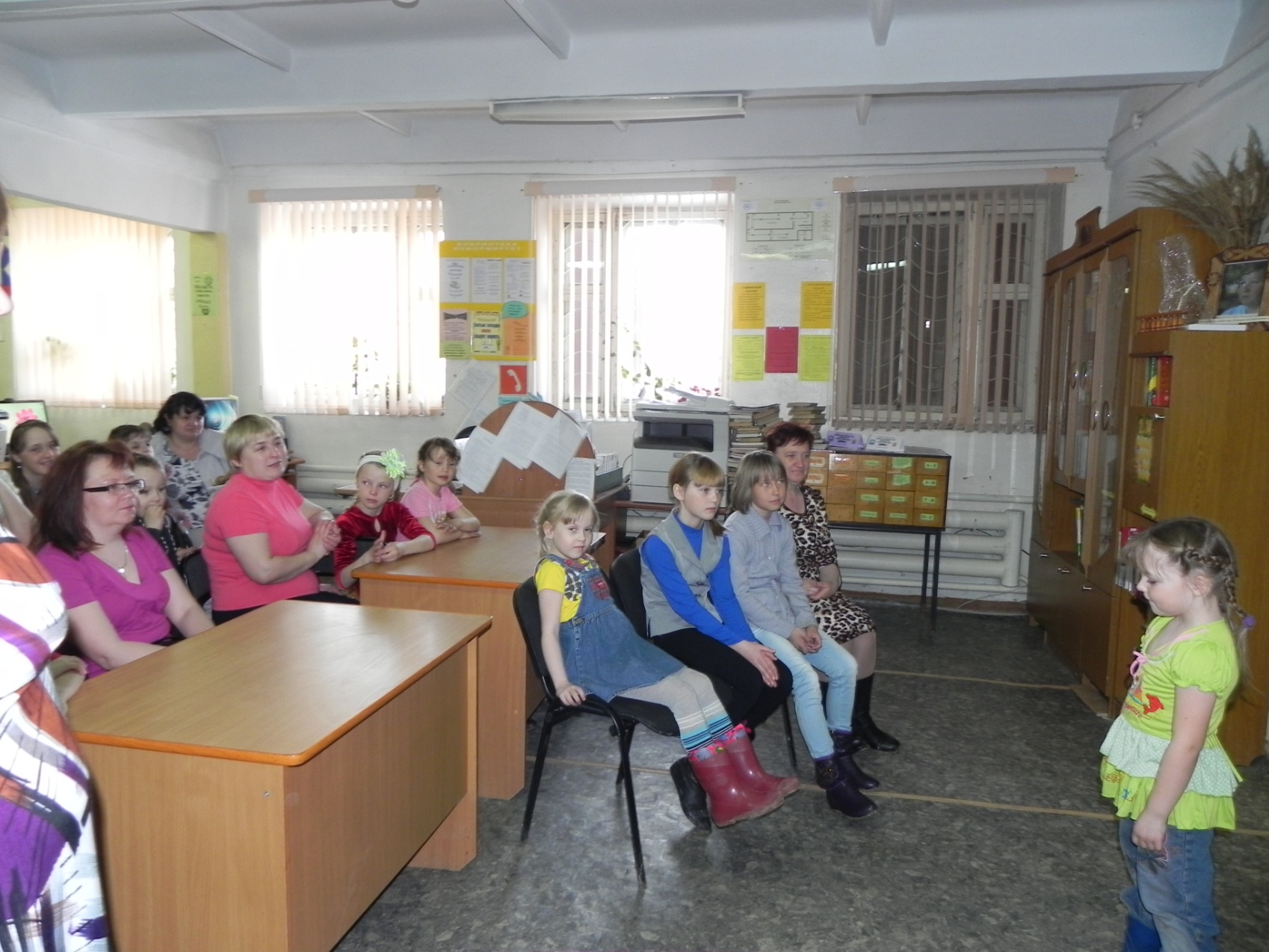 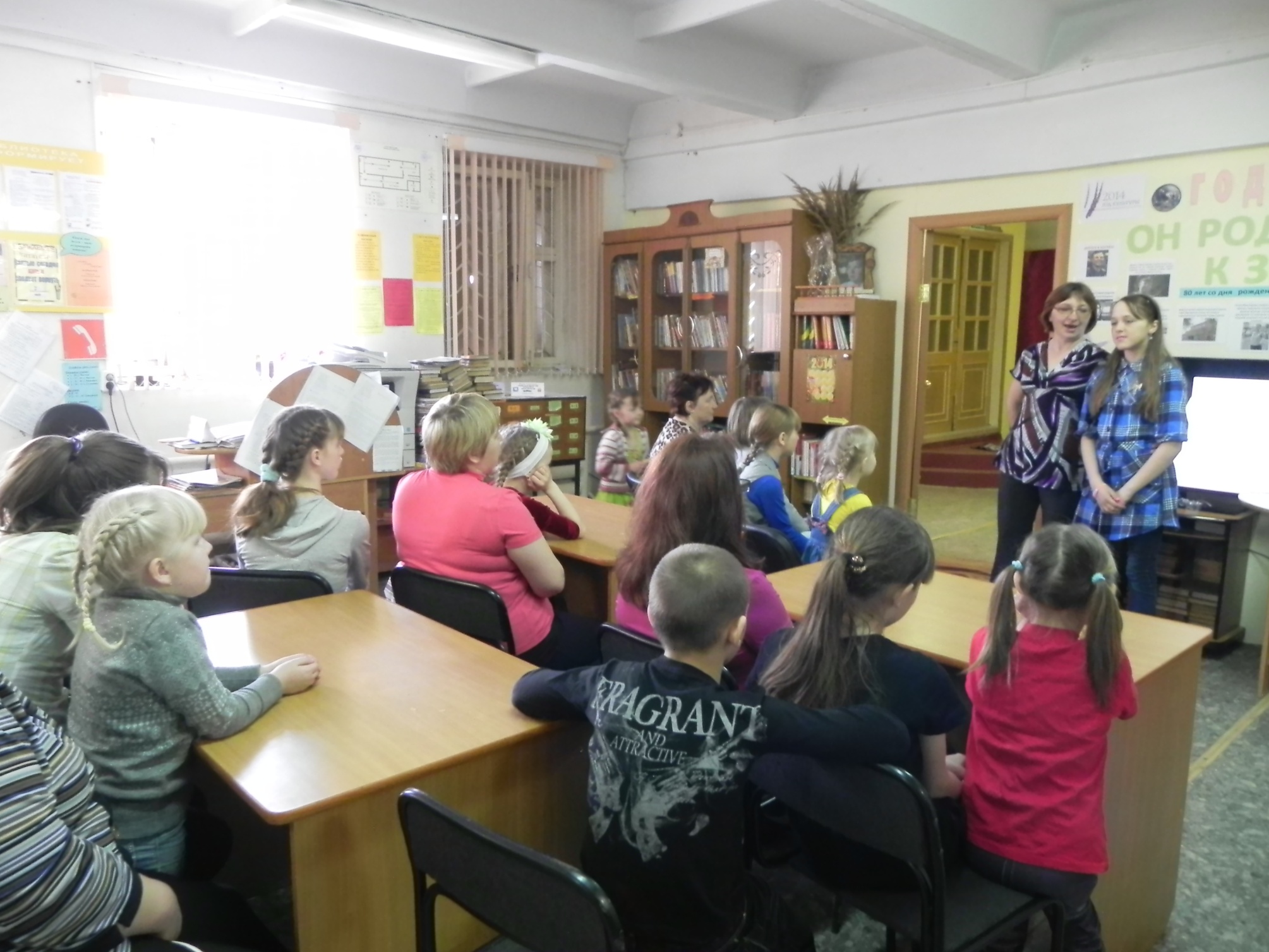 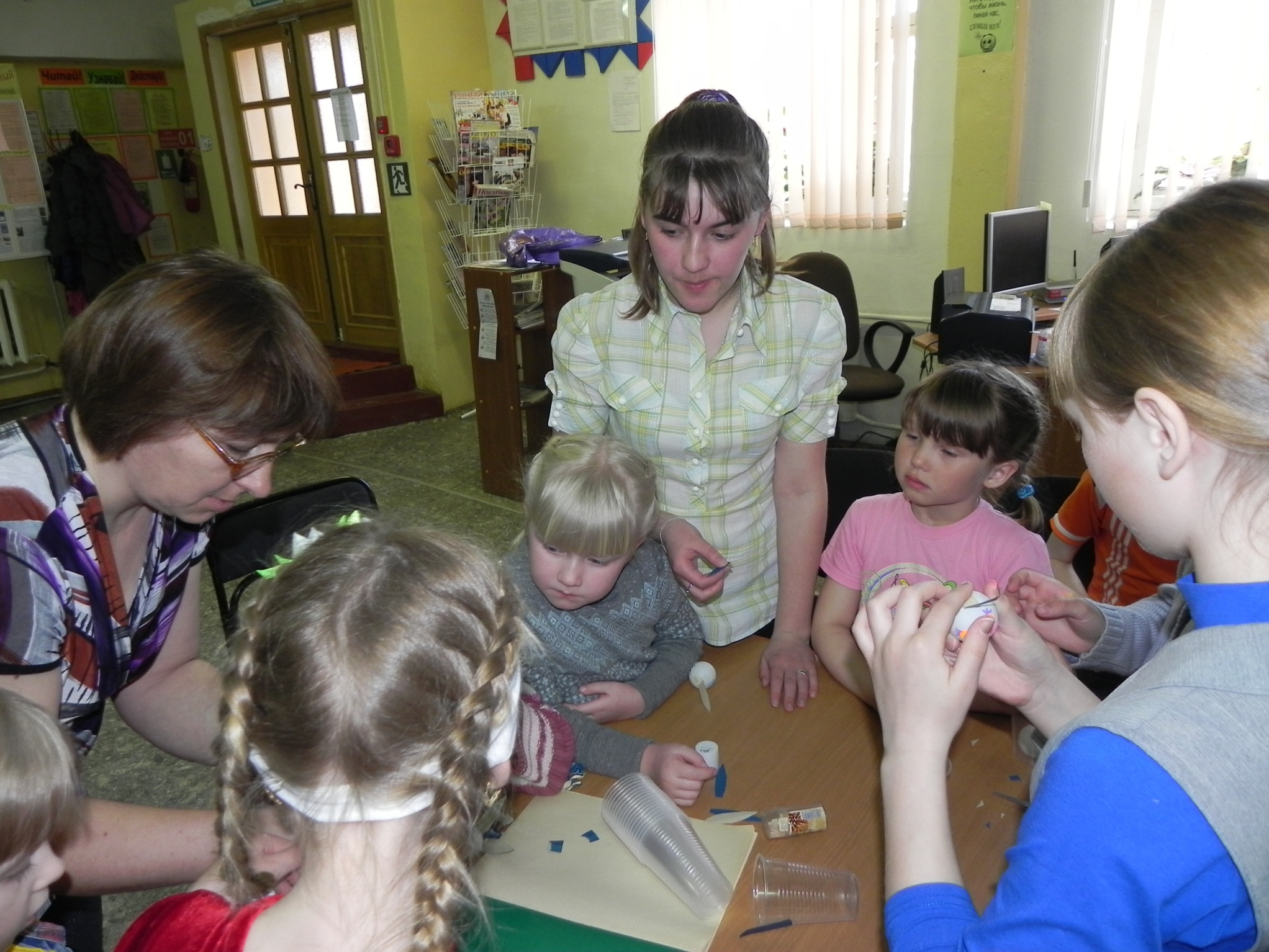 «Воздушная стена пожеланий»
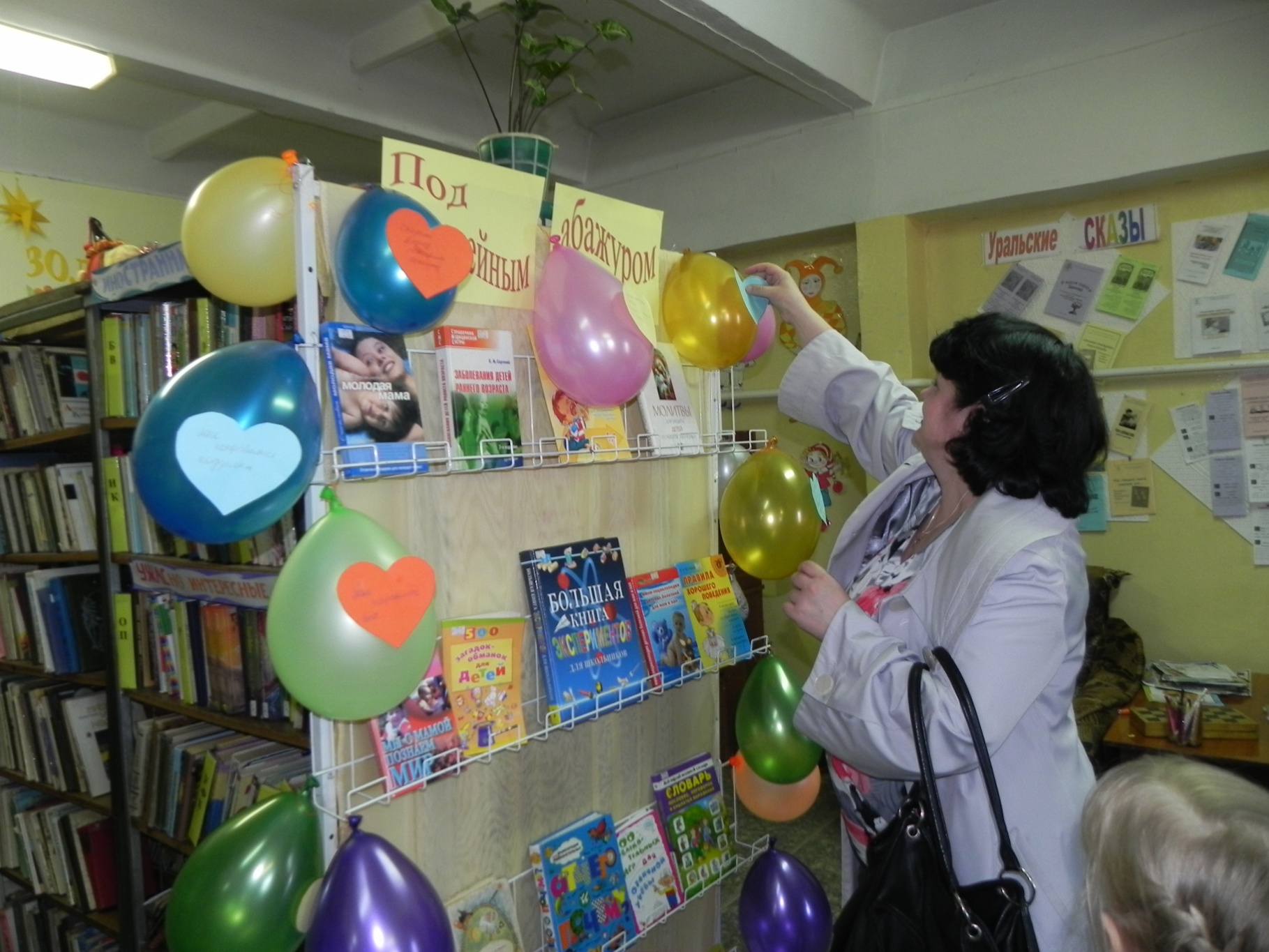 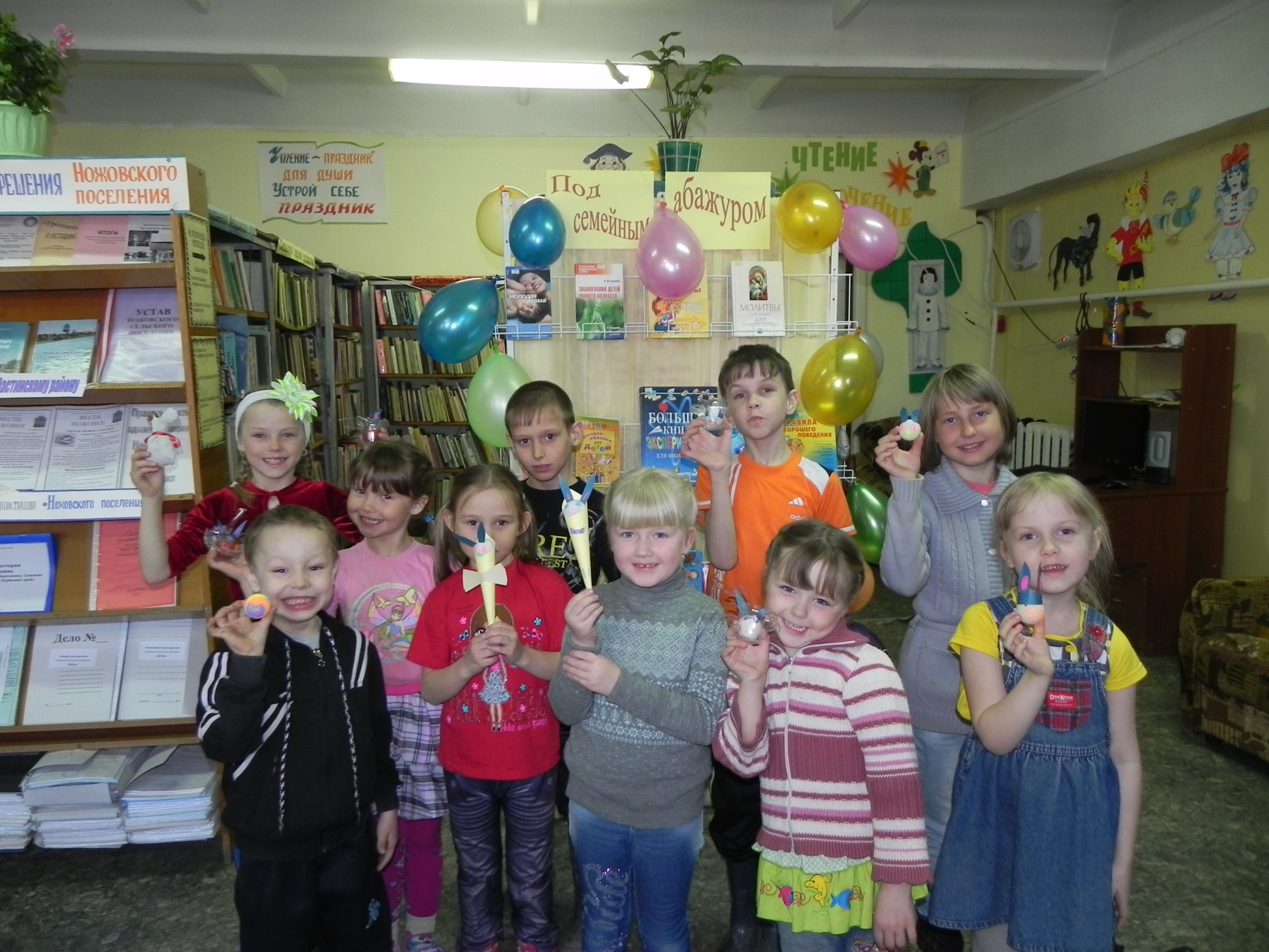 Экскурсия по Частинскому району
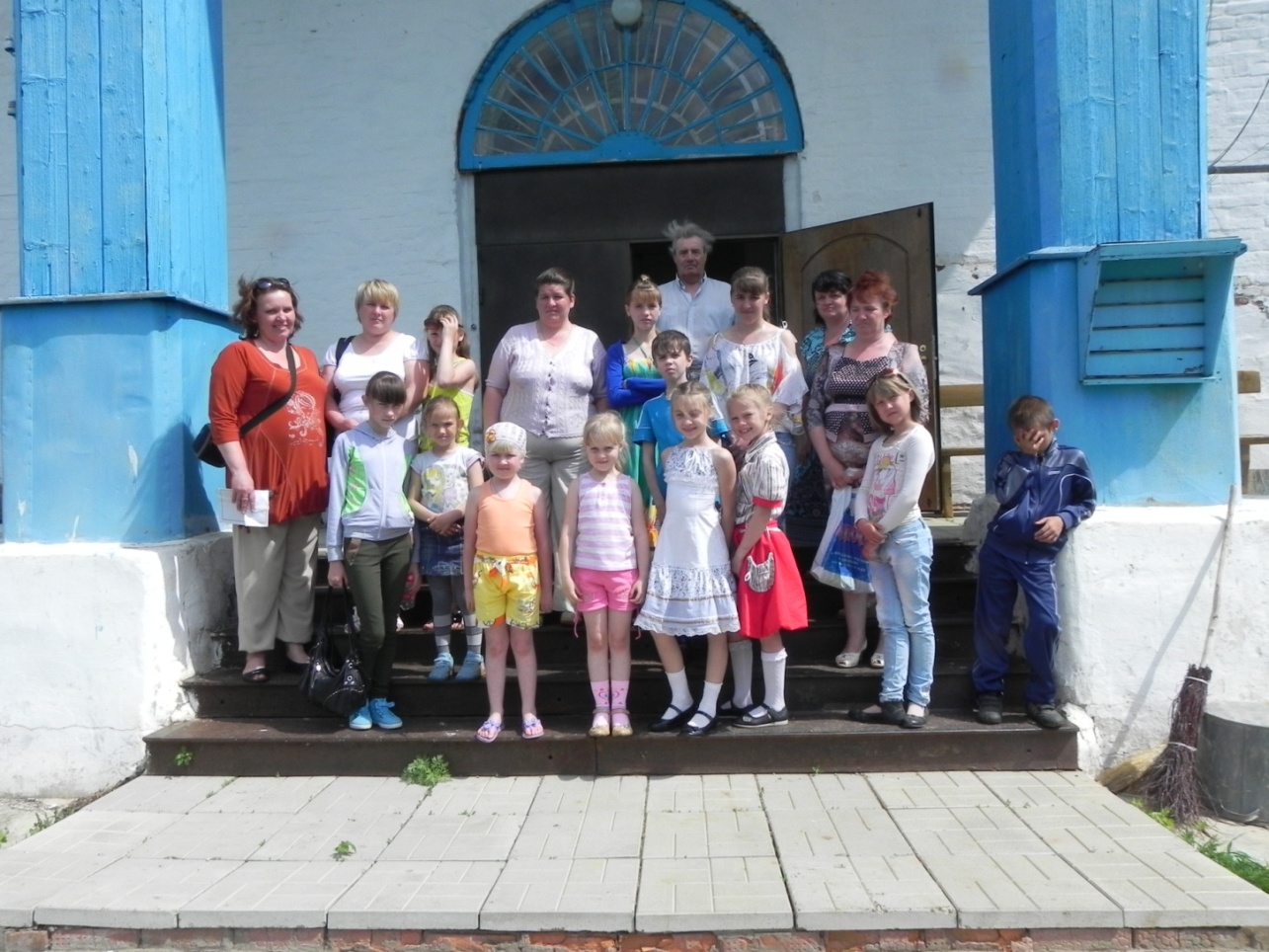 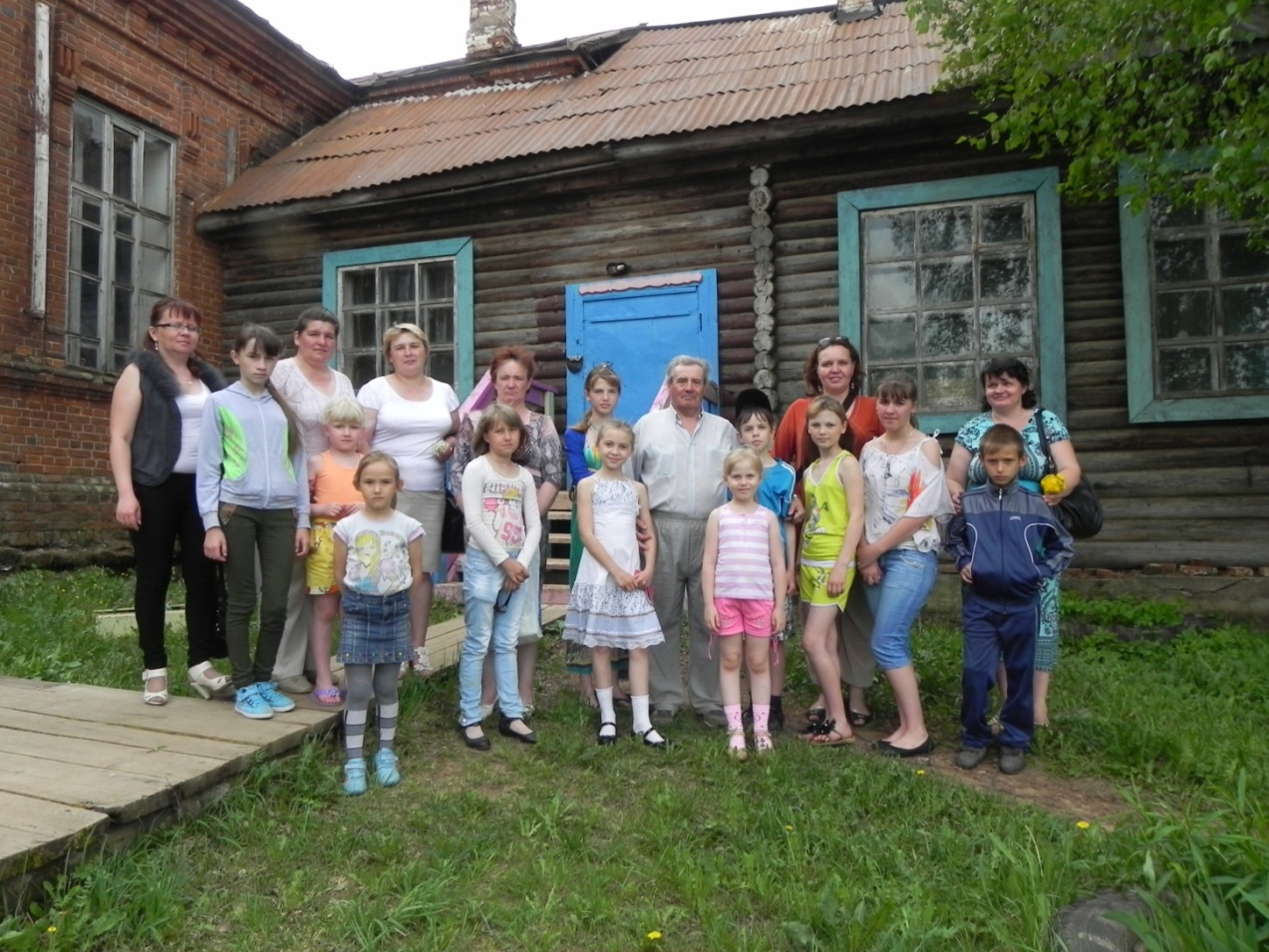 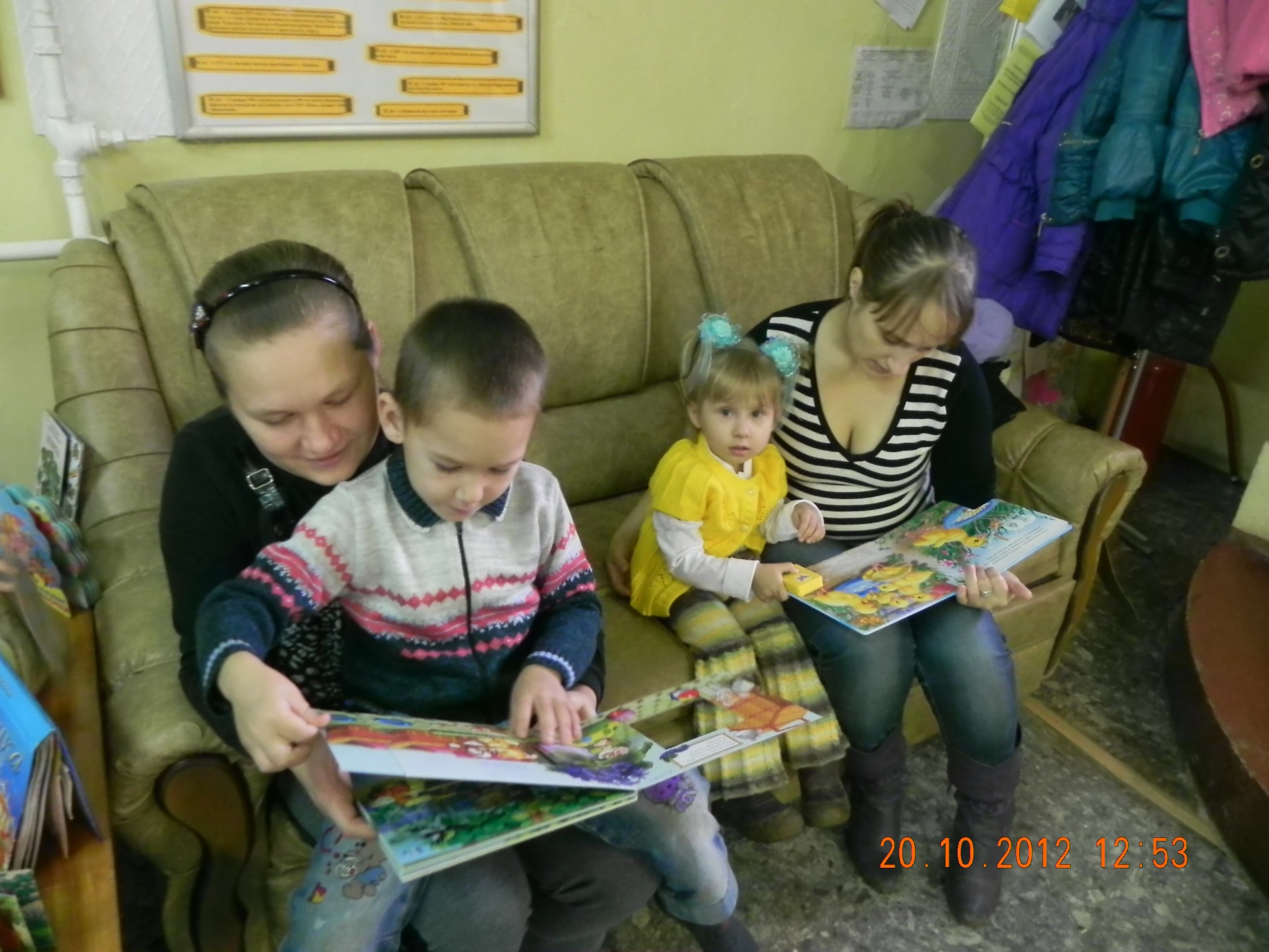 «Коляда, коляда…»
Вечер, посвященный мамам
Экскурсия на животноводческий комплекс в село Верх-Рождество
Экскурсия на колбасный цех, село Верх-Рождество
Встречаем Новый год
Посиделки к Рождеству
Школа родительской любви, по материалам Е. Бачевой
Краеведческий турнир по истории и достопримечательностям Ножовки
Конкурсы читающих семей